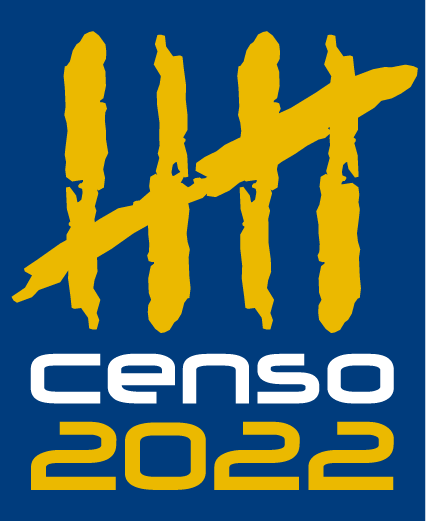 O Censo Demográfico 2022 e sua Importância para os Municípios
AMA, Alagoas
08/08/2022
Alcides Tenorio Jr. – Superintendente
Luciano Mota – Coord. Operacional
Carlos Eduardo Noia – Coord. Técnico
Neison Freire – Coord. de Disseminação
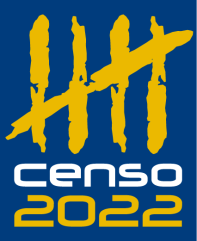 MISSÃO DO IBGE
IBGE Alagoas
“Retratar o Brasil com informações
necessárias ao conhecimento de sua realidade e ao exercício da cidadania”
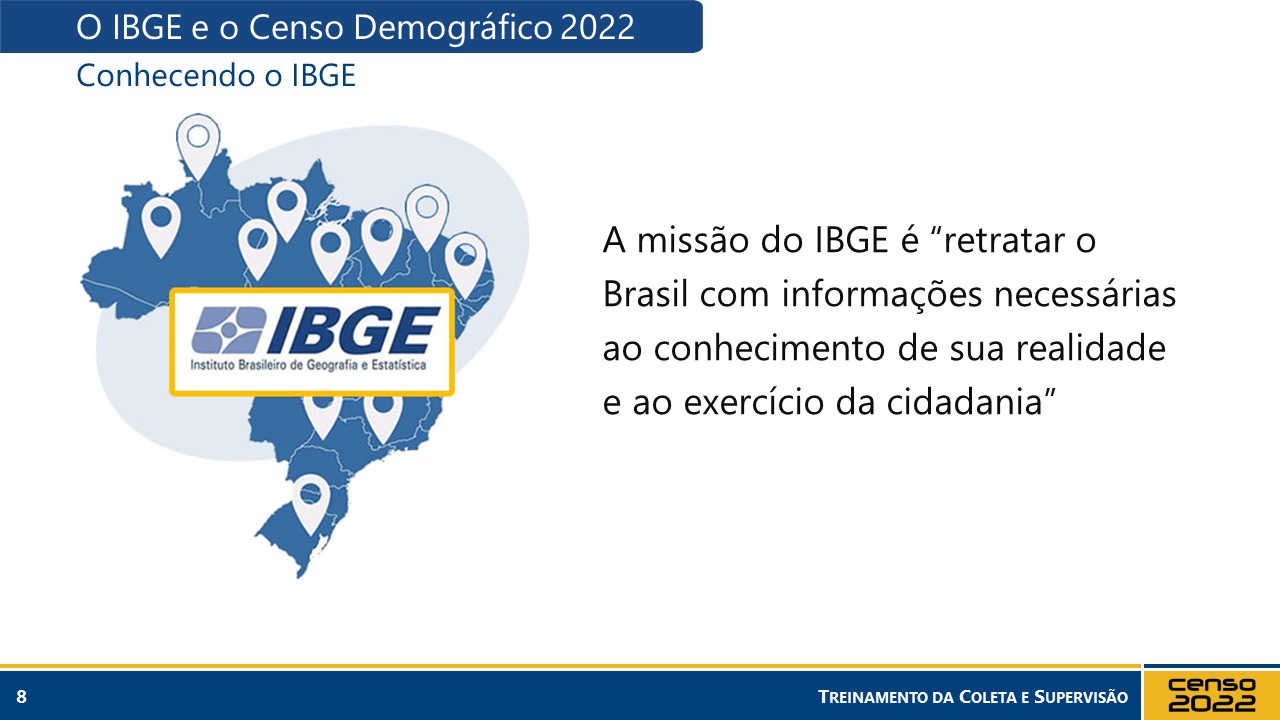 [Speaker Notes: Descreva nesse slide os principais resultados ou destaques que ocorreram no período correspondente ao intervalo entre suas apresentações, correspondente à data definida. *Período corresponde ao intervalo entre suas apresentações.]
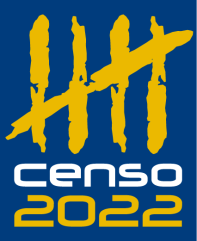 MISSÃO DO CENSO
IBGE Alagoas
QUEM SOMOS?
COMO VIVEMOS?
ONDE VIVEMOS?
[Speaker Notes: Descreva nesse slide os principais resultados ou destaques que ocorreram no período correspondente ao intervalo entre suas apresentações, correspondente à data definida. *Período corresponde ao intervalo entre suas apresentações.]
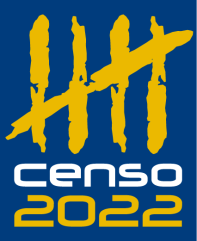 O CENSO JÁ COMEÇOU!
IBGE Alagoas
01/08: Início da Coleta Questionários
31/10: fim da Coleta dos Questionários
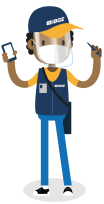 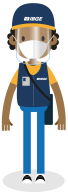 COLETA
2022
Dez
Jul
Nov
Ago
Out
Set
RESCALDO
18/07 a 22/07 – Treinamento Recenseadores
ENTORNO
Nov e Dez: “rescaldo” e correções
20/06 a 29/07 – Coleta do Entorno
[Speaker Notes: Descreva nesse slide os principais resultados ou destaques que ocorreram no período correspondente ao intervalo entre suas apresentações, correspondente à data definida. *Período corresponde ao intervalo entre suas apresentações.]
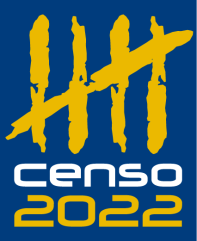 DESAFIO EM ALAGOAS
IBGE Alagoas
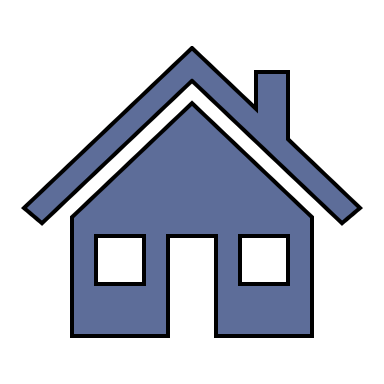 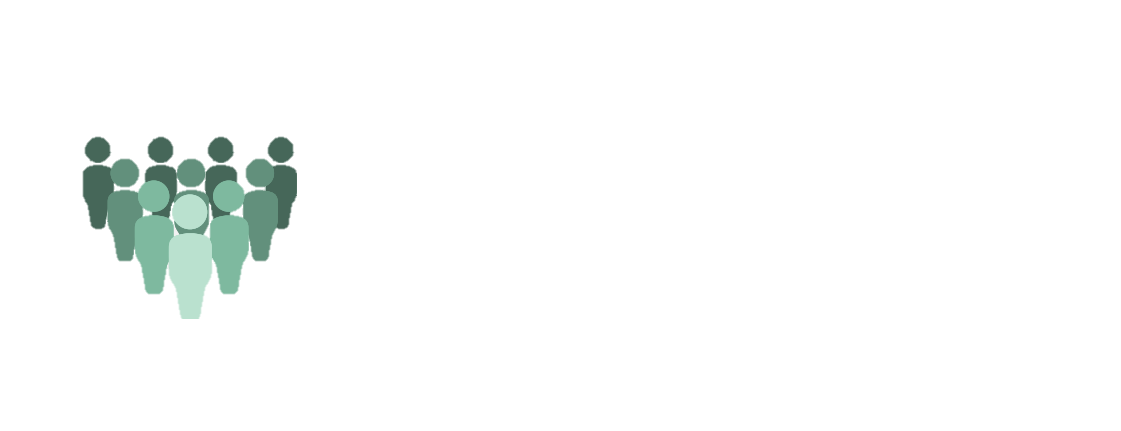 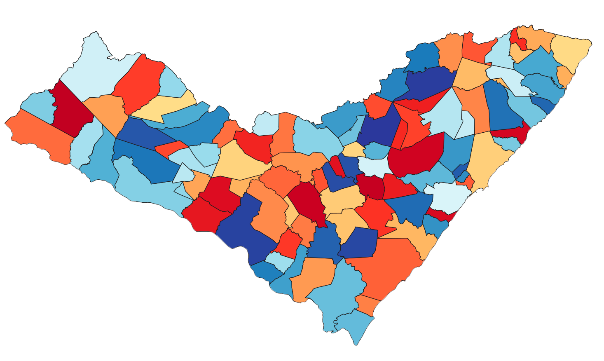 + de 1 milhão de domicílios
3,3 milhões de habitantes
102 municípios
[Speaker Notes: Descreva nesse slide os principais resultados ou destaques que ocorreram no período correspondente ao intervalo entre suas apresentações, correspondente à data definida. *Período corresponde ao intervalo entre suas apresentações.]
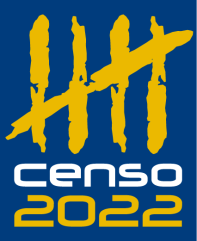 EQUIPE EM ALAGOAS
IBGE Alagoas
Superintendência
Coordenação Operacional
Coordenadores
de Área
10
Coordenadores
de Subáreas
29
ACM
80
Supervisores
247
Recenseadores
+ de 2600
[Speaker Notes: Descreva nesse slide os principais resultados ou destaques que ocorreram no período correspondente ao intervalo entre suas apresentações, correspondente à data definida. *Período corresponde ao intervalo entre suas apresentações.]
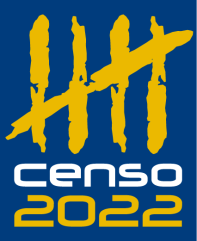 QUESTIONÁRIOS
IBGE Alagoas
BÁSICO 
(UNIVERSO – 26 QUESITOS)
AMPLIADO
(AMOSTRA – 77 QUESITOS)
LISTA DE MORADORES
CARACTERÍSTICAS DOS MORADORES

Nupcialidade
Identificação indireta da Família
Fecundidade
Religião
Pessoas com Deficiência
Migração Interna e Internacional
Educação
Deslocamento para Estudo
Trabalho e Rendimento
Deslocamento para Trabalho
Autismo
CARACTERÍSTICAS DO DOMICÍLIO
CARACTERÍSTICAS DOS MORADORES

Identificação Étnico-Racial 
(Quilombolas e Indígenas)
Registro Civil
Educação: Sabe ler e escrever
Rendimento do responsável
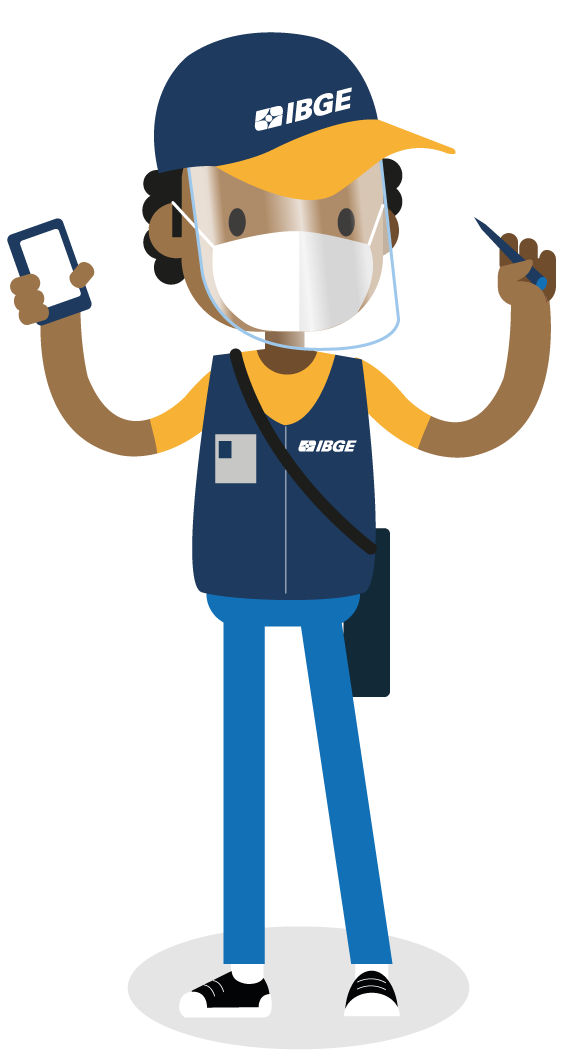 MORTALIDADE
5 min
16 min
[Speaker Notes: Descreva nesse slide os principais resultados ou destaques que ocorreram no período correspondente ao intervalo entre suas apresentações, correspondente à data definida. *Período corresponde ao intervalo entre suas apresentações.]
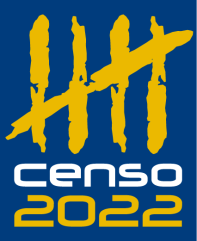 Garantia da Cobertura
IBGE Alagoas
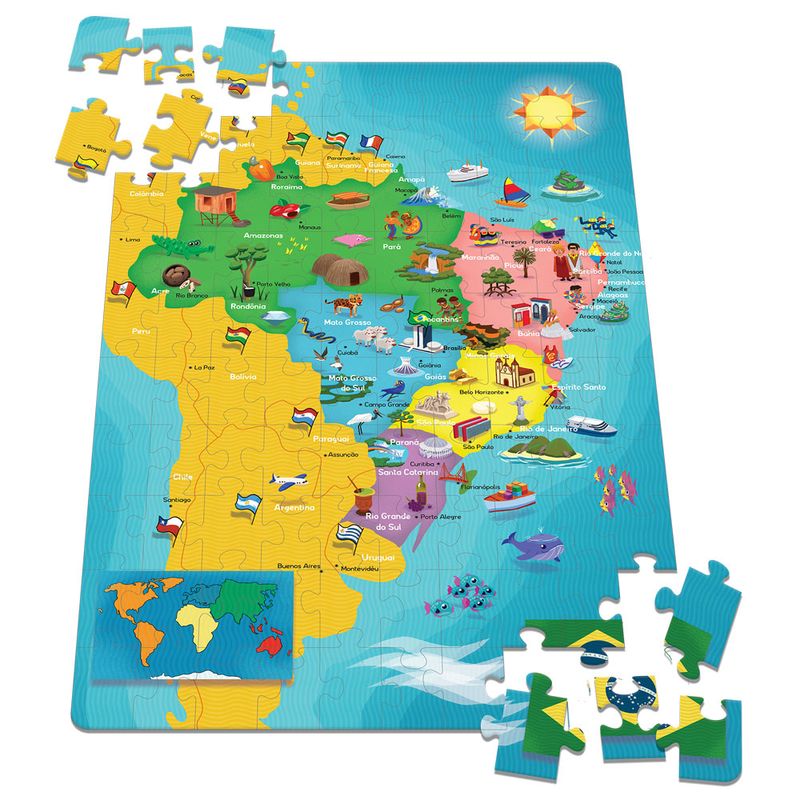 Estruturas territoriais e mapas atualizados
Malha setorial
Cadastro de Endereços atualizado em campo e por registros administrativos
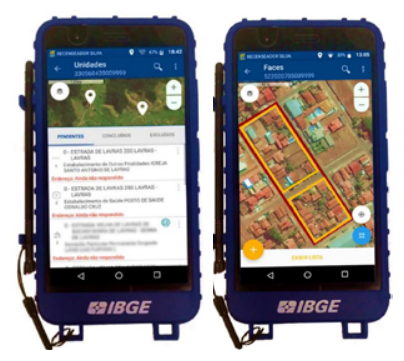 [Speaker Notes: Descreva nesse slide os principais resultados ou destaques que ocorreram no período correspondente ao intervalo entre suas apresentações, correspondente à data definida. *Período corresponde ao intervalo entre suas apresentações.]
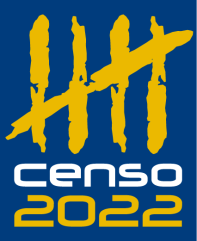 Supervisão da Coleta
IBGE Alagoas
Contamos com uma rede central e diversos postos descentralizados, para acompanhamento, monitoramento e controle do percurso, cobertura e aplicação dos questionários.
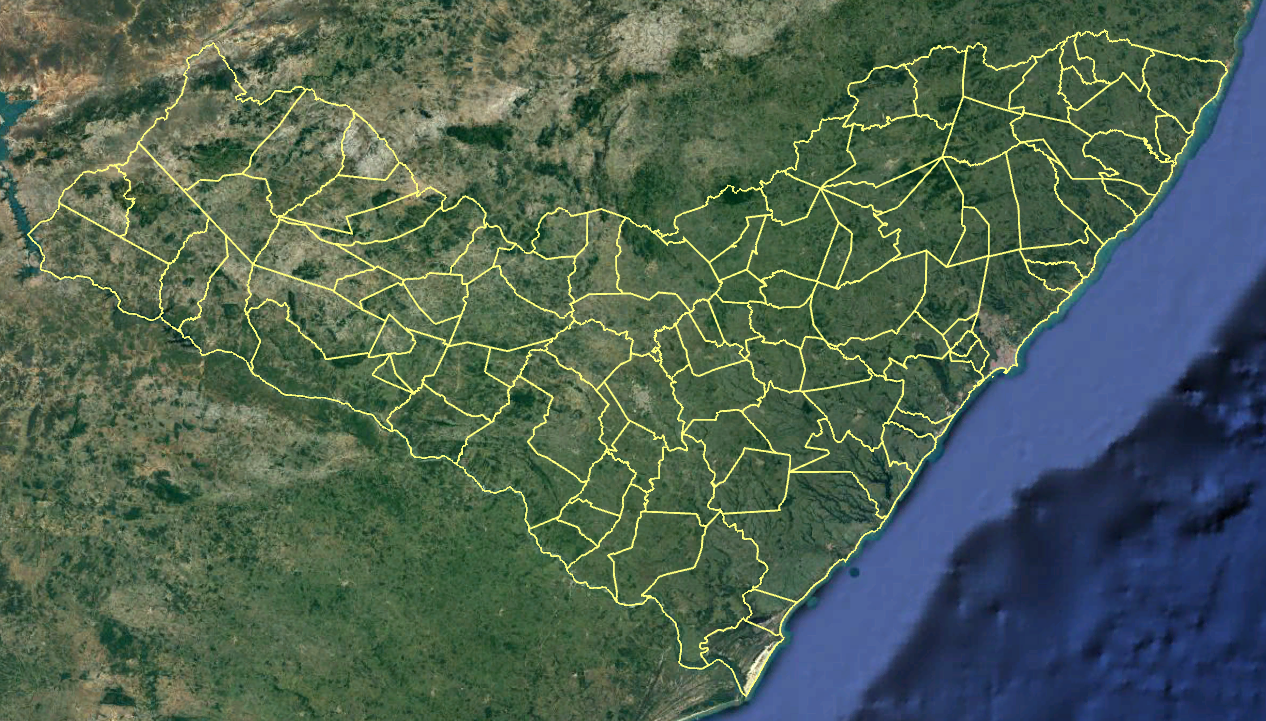 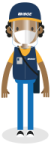 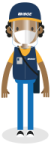 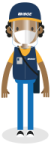 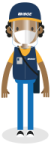 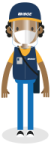 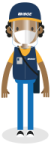 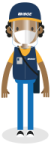 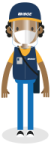 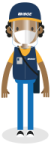 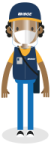 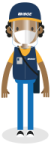 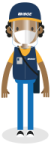 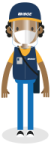 [Speaker Notes: Descreva nesse slide os principais resultados ou destaques que ocorreram no período correspondente ao intervalo entre suas apresentações, correspondente à data definida. *Período corresponde ao intervalo entre suas apresentações.]
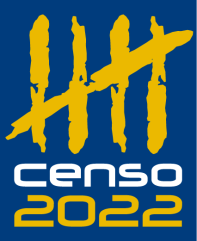 Supervisão da Coleta
IBGE Alagoas
Plataforma com Sistema Integrado de Gerenciamento e Controle:
Censo totalmente digital
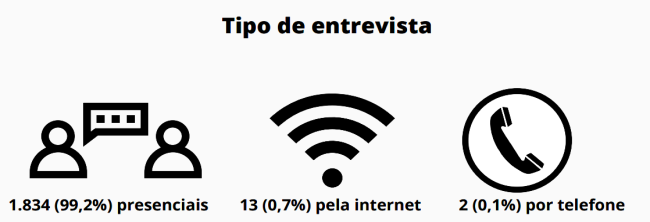 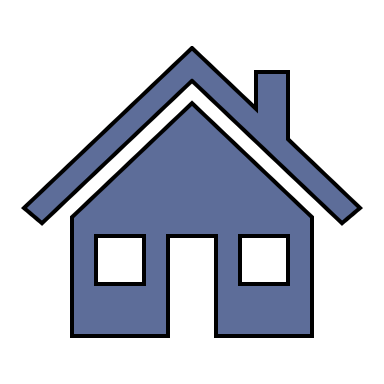 Entrevista por Telefone
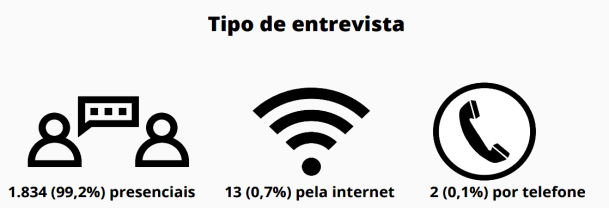 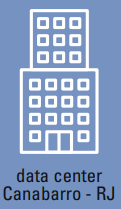 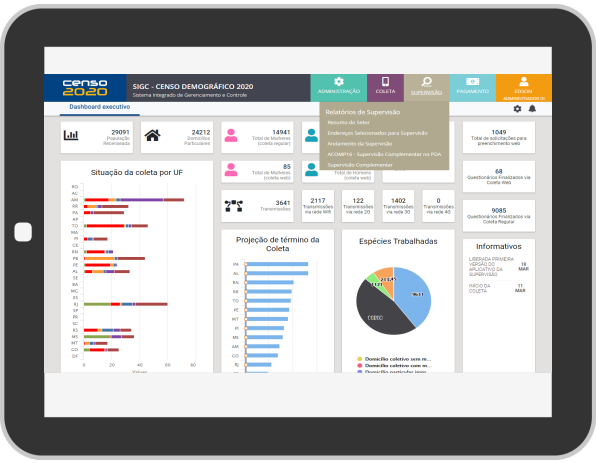 Autopreenchimento
pela Internet
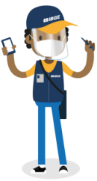 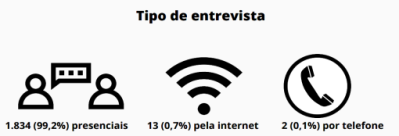 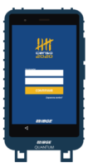 [Speaker Notes: Descreva nesse slide os principais resultados ou destaques que ocorreram no período correspondente ao intervalo entre suas apresentações, correspondente à data definida. *Período corresponde ao intervalo entre suas apresentações.]
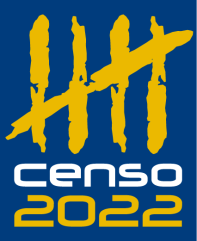 Supervisão da Coleta
IBGE Alagoas
Plataforma com Sistema Integrado de Gerenciamento e Controle:
Os relatórios com tabelas e mapas que auxiliarão os supervisores em análises de produtividade dos recenseadores, percurso, cobertura do território, e conteúdo dos questionários.
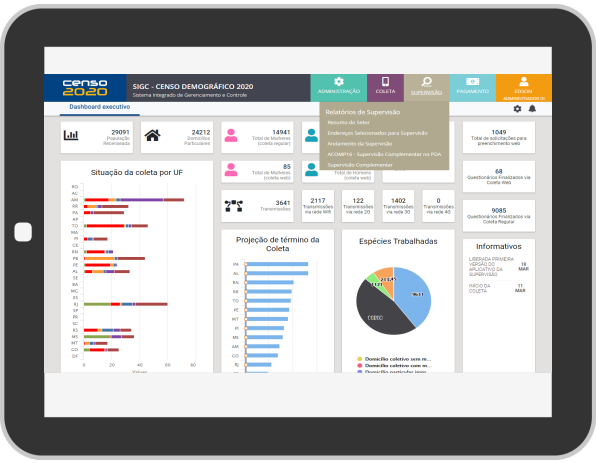 Além de indicadores gerenciais presentes no SIGC, com o intuito de mostrar aos supervisores quais características nos setores censitários estão fora de um comportamento esperado, demandando uma checagem.
[Speaker Notes: Descreva nesse slide os principais resultados ou destaques que ocorreram no período correspondente ao intervalo entre suas apresentações, correspondente à data definida. *Período corresponde ao intervalo entre suas apresentações.]
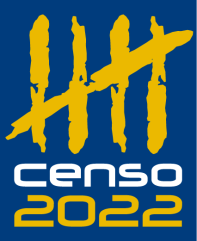 Supervisão da Coleta
IBGE Alagoas
Indicadores Gerências
Proporção de endereços incluídos.
Erro de percurso e cobertura.
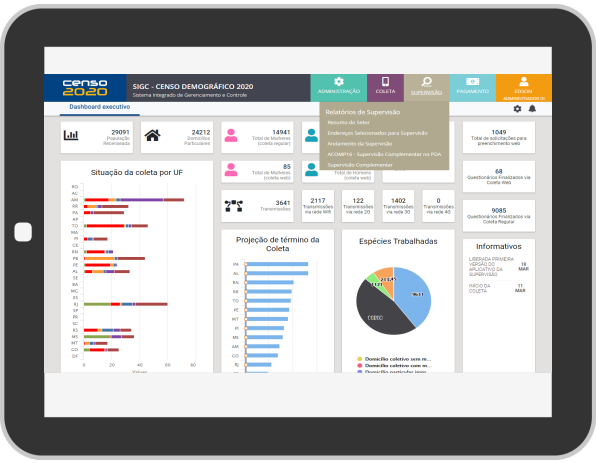 Endereços com coordenadas não obtidas.
Proporção de domicílios vagos.
Média de moradores por domicílio particular ocupado.
[Speaker Notes: Descreva nesse slide os principais resultados ou destaques que ocorreram no período correspondente ao intervalo entre suas apresentações, correspondente à data definida. *Período corresponde ao intervalo entre suas apresentações.]
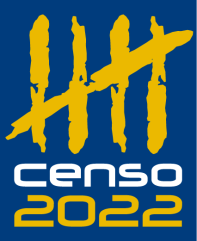 Supervisão da Coleta
IBGE Alagoas
Plataforma com Sistema Integrado de Gerenciamento e Controle:
Utilização das geotecnologias para acompanhamento e controle da cobertura dos endereços e percurso dos recenseadores.
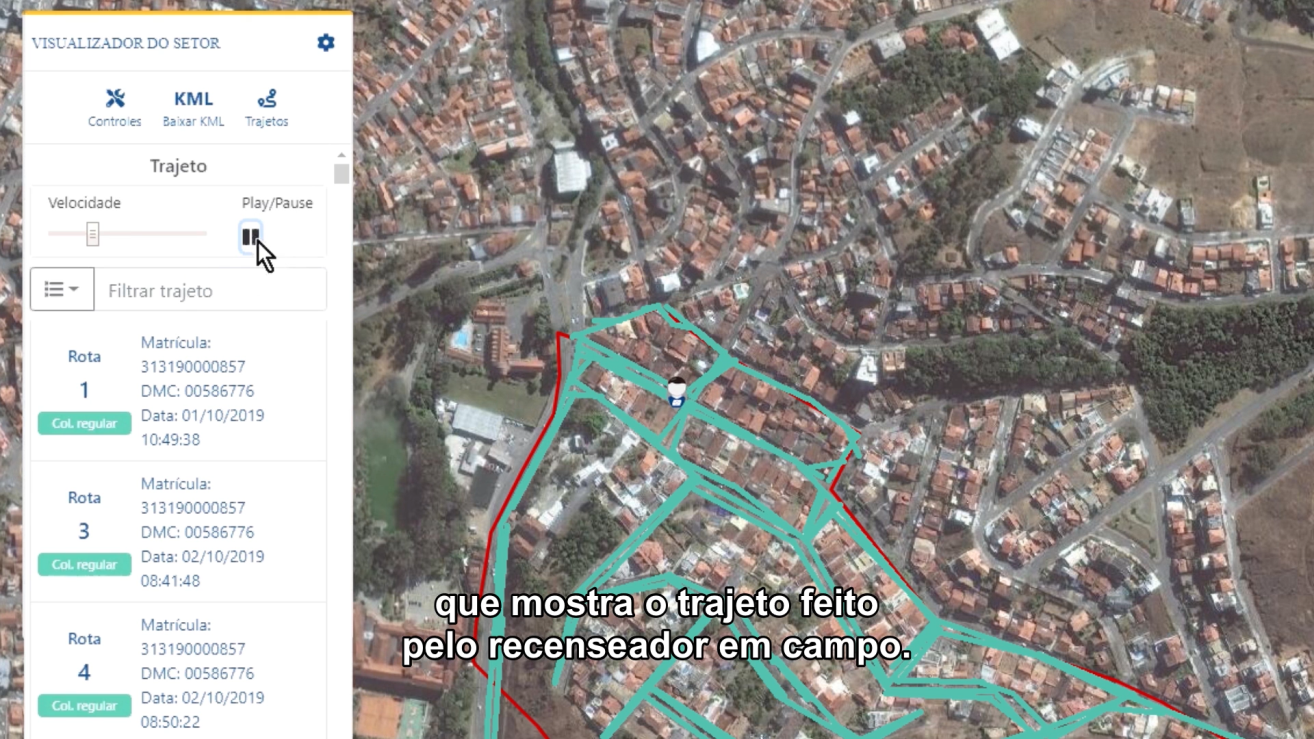 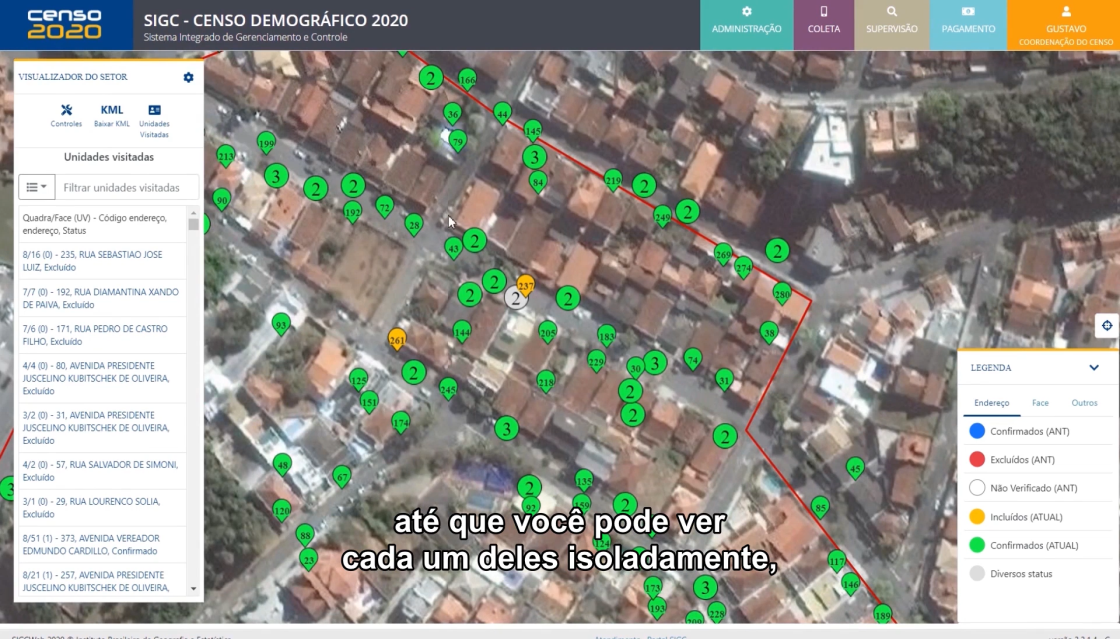 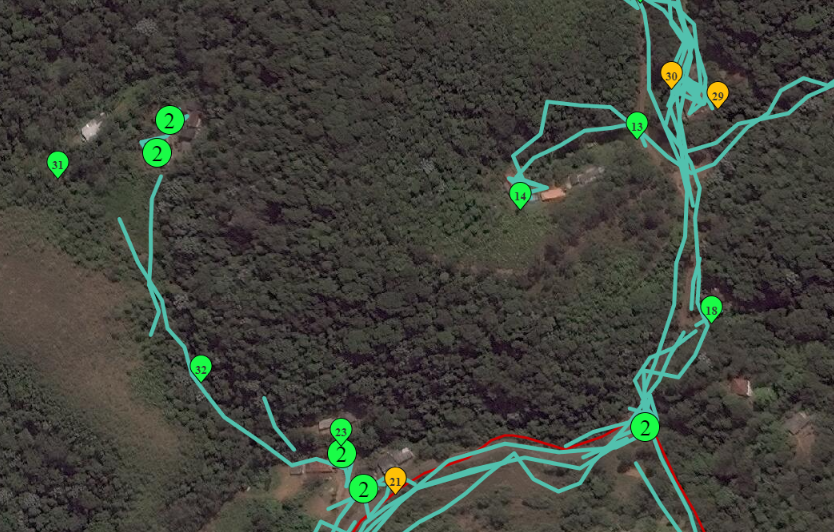 [Speaker Notes: Descreva nesse slide os principais resultados ou destaques que ocorreram no período correspondente ao intervalo entre suas apresentações, correspondente à data definida. *Período corresponde ao intervalo entre suas apresentações.]
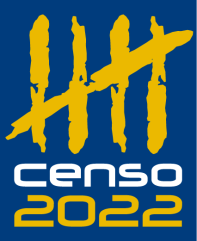 Coordenação e Auditoria
IBGE Alagoas
Após a supervisão, os analistas e coordenadores analisam os dados de cobertura e a coleta dos questionários através do SIGC.
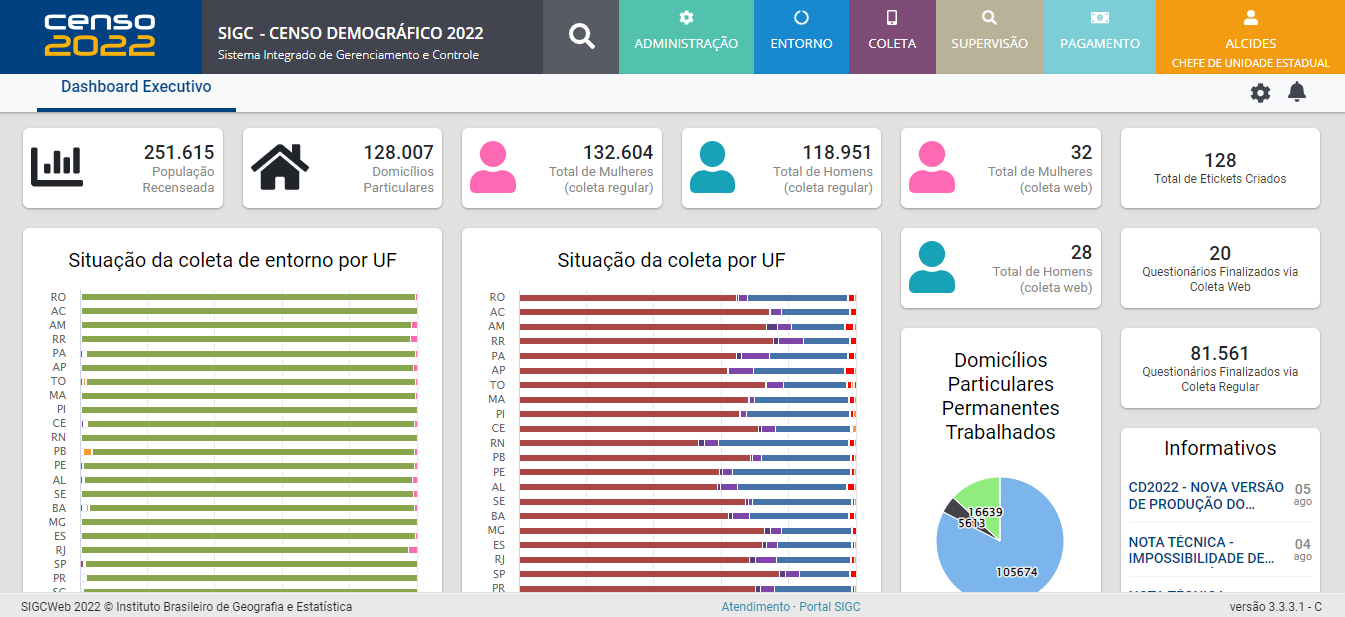 [Speaker Notes: Descreva nesse slide os principais resultados ou destaques que ocorreram no período correspondente ao intervalo entre suas apresentações, correspondente à data definida. *Período corresponde ao intervalo entre suas apresentações.]
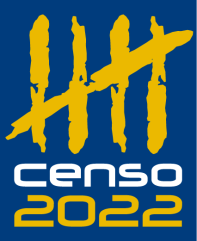 Apoio à Gestão da Coleta
IBGE Alagoas
E os gestores ainda possuem uma nova ferramenta para acompanhamento: O Dashboard do Censo 2022.
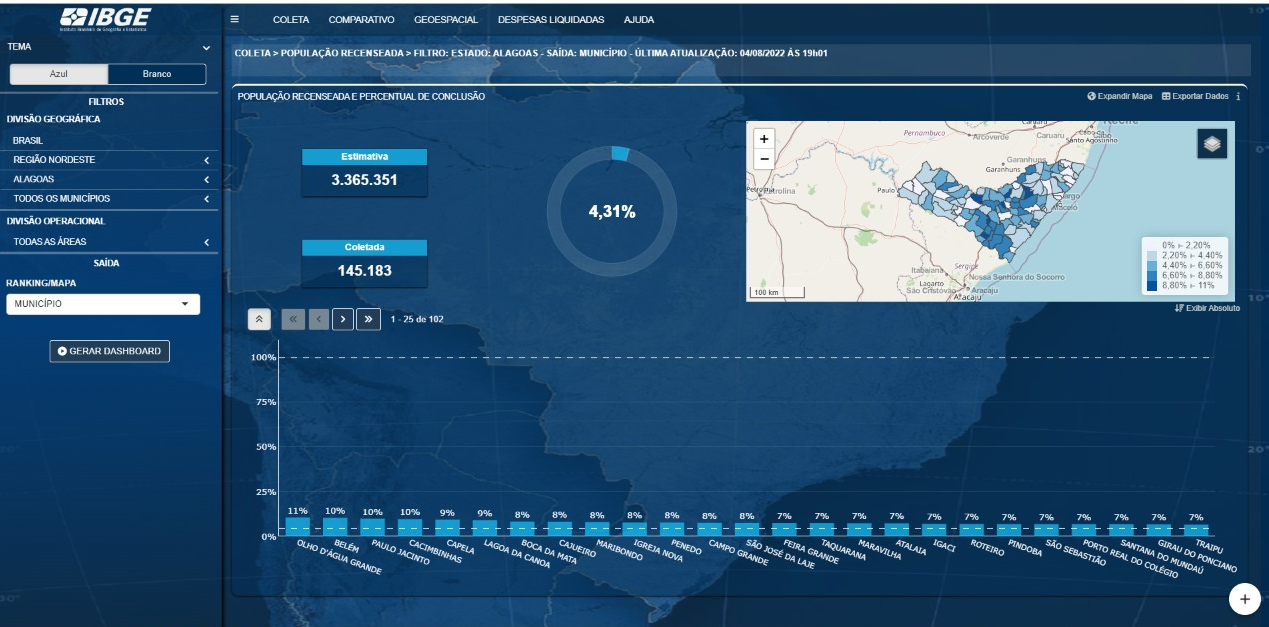 [Speaker Notes: Descreva nesse slide os principais resultados ou destaques que ocorreram no período correspondente ao intervalo entre suas apresentações, correspondente à data definida. *Período corresponde ao intervalo entre suas apresentações.]
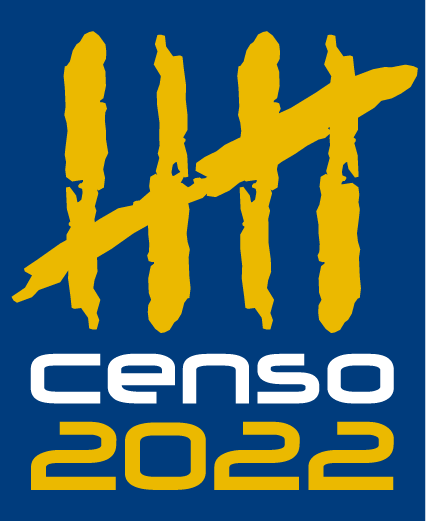 Exemplo do Trabalho Finalizado
IBGE Alagoas
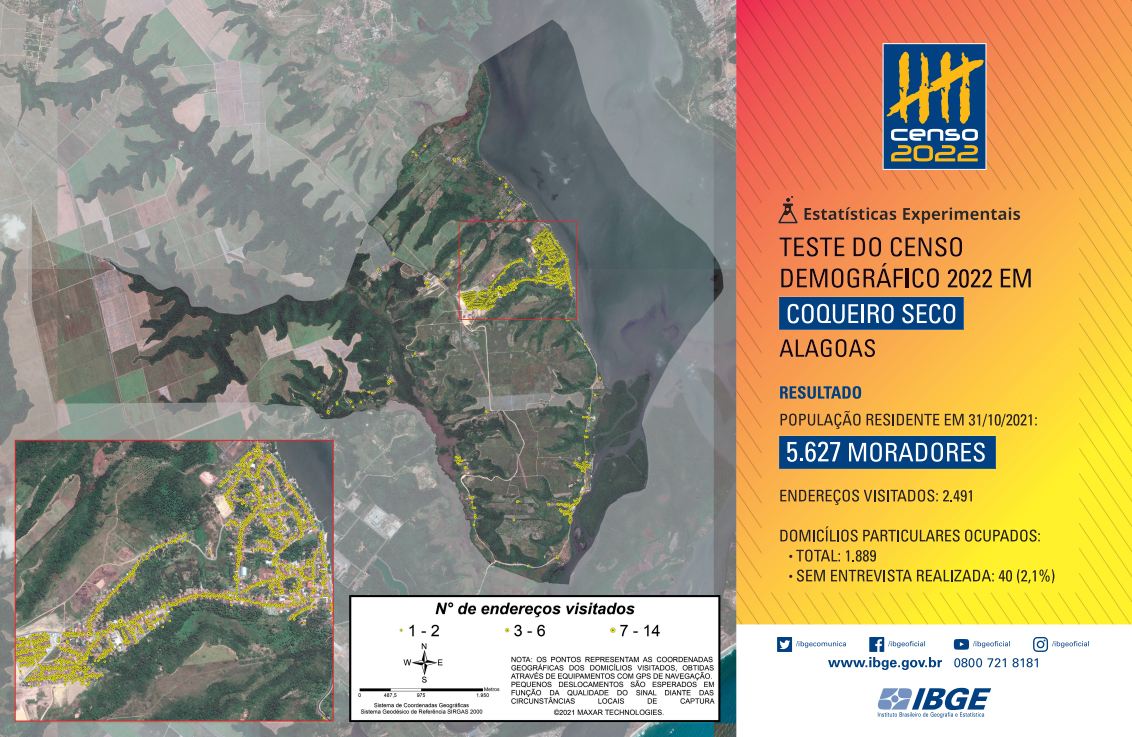 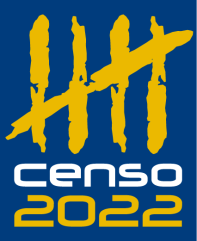 A importância para os Municípios
IBGE Alagoas
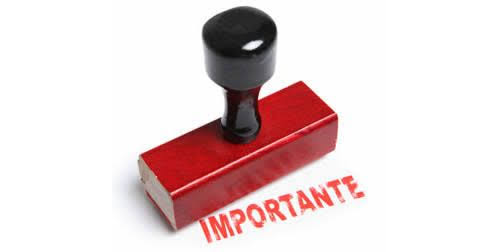 [Speaker Notes: Descreva nesse slide os principais resultados ou destaques que ocorreram no período correspondente ao intervalo entre suas apresentações, correspondente à data definida. *Período corresponde ao intervalo entre suas apresentações.]
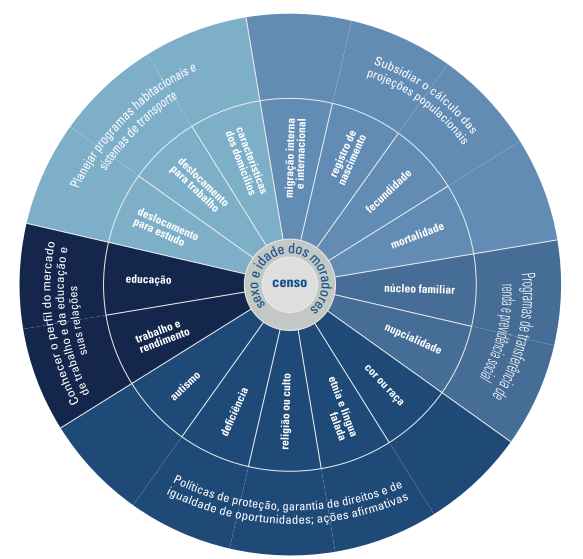 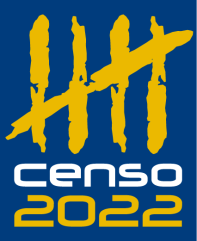 A importância para os Municípios
[Speaker Notes: Descreva nesse slide os principais resultados ou destaques que ocorreram no período correspondente ao intervalo entre suas apresentações, correspondente à data definida. *Período corresponde ao intervalo entre suas apresentações.]
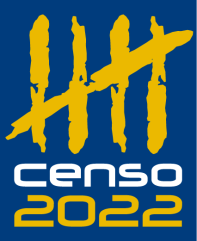 Ex concretos da Importância
IBGE Alagoas
Distribuição do Fundo de Participação dos Municípios (FPM) previsto na CF, Art. 159, I, b). Coeficientes de participação baseados na Lei n.º. 5.172/66 (Código Tributário Nacional) e no Decreto-Lei N.º 1.881/81.
Fundo Nacional de Desenvolvimento do Nordeste (FDNE - SUDENE) usa dados censo IBGE de população e renda
Polícia Nacional de Desenvolvimento Regional do Ministério do Desenvolvimento Regional usa dados Censo de população, renda e escolaridade
Distribuição de doses das vacinas por faixa etária
[Speaker Notes: Descreva nesse slide os principais resultados ou destaques que ocorreram no período correspondente ao intervalo entre suas apresentações, correspondente à data definida. *Período corresponde ao intervalo entre suas apresentações.]
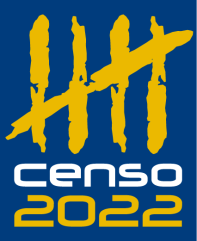 Dados Atualizados por Setor
IBGE Alagoas
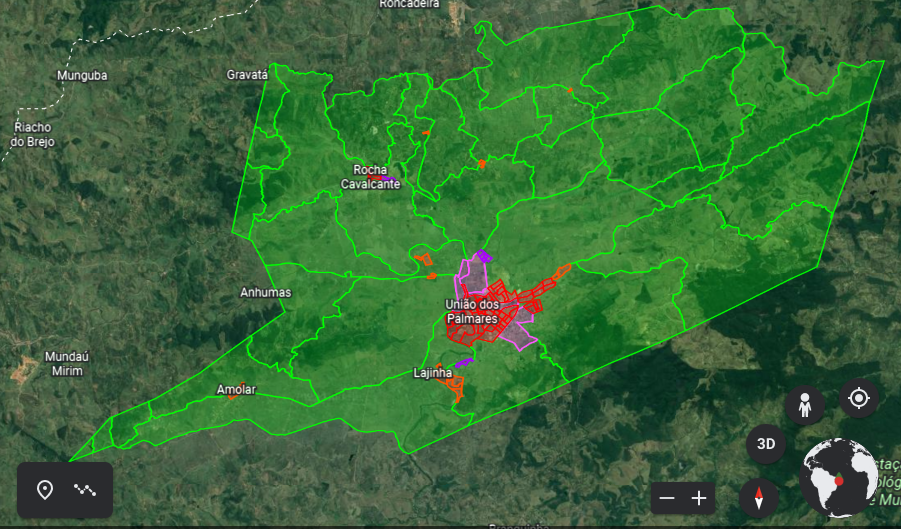 [Speaker Notes: Descreva nesse slide os principais resultados ou destaques que ocorreram no período correspondente ao intervalo entre suas apresentações, correspondente à data definida. *Período corresponde ao intervalo entre suas apresentações.]
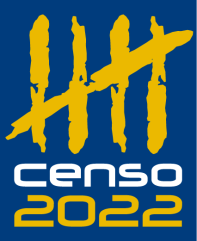 Dados Atualizados por Setor
IBGE Alagoas
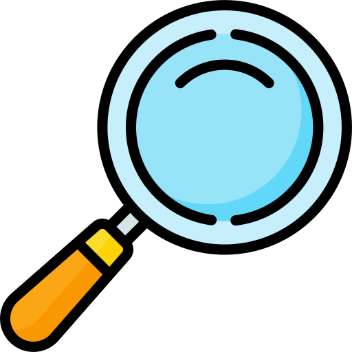 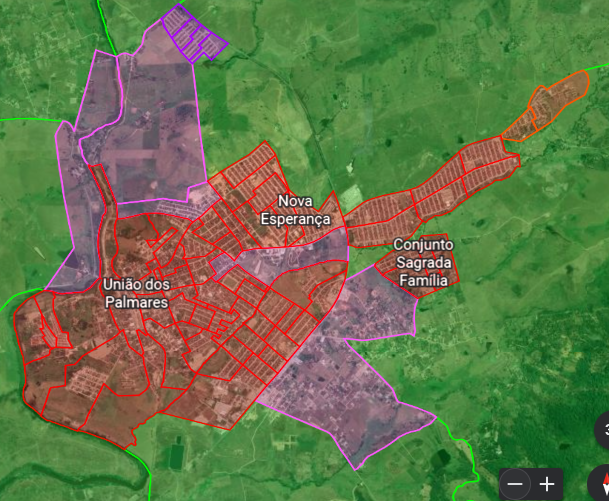 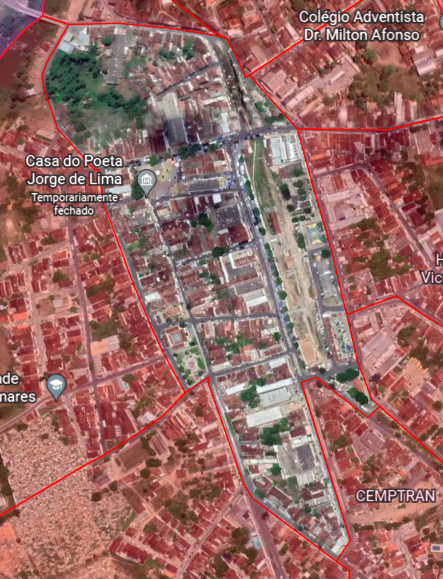 [Speaker Notes: Descreva nesse slide os principais resultados ou destaques que ocorreram no período correspondente ao intervalo entre suas apresentações, correspondente à data definida. *Período corresponde ao intervalo entre suas apresentações.]
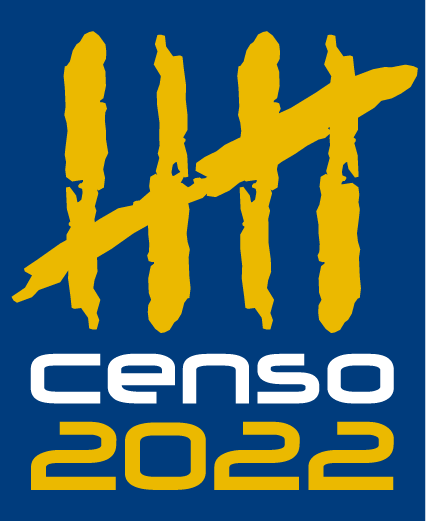 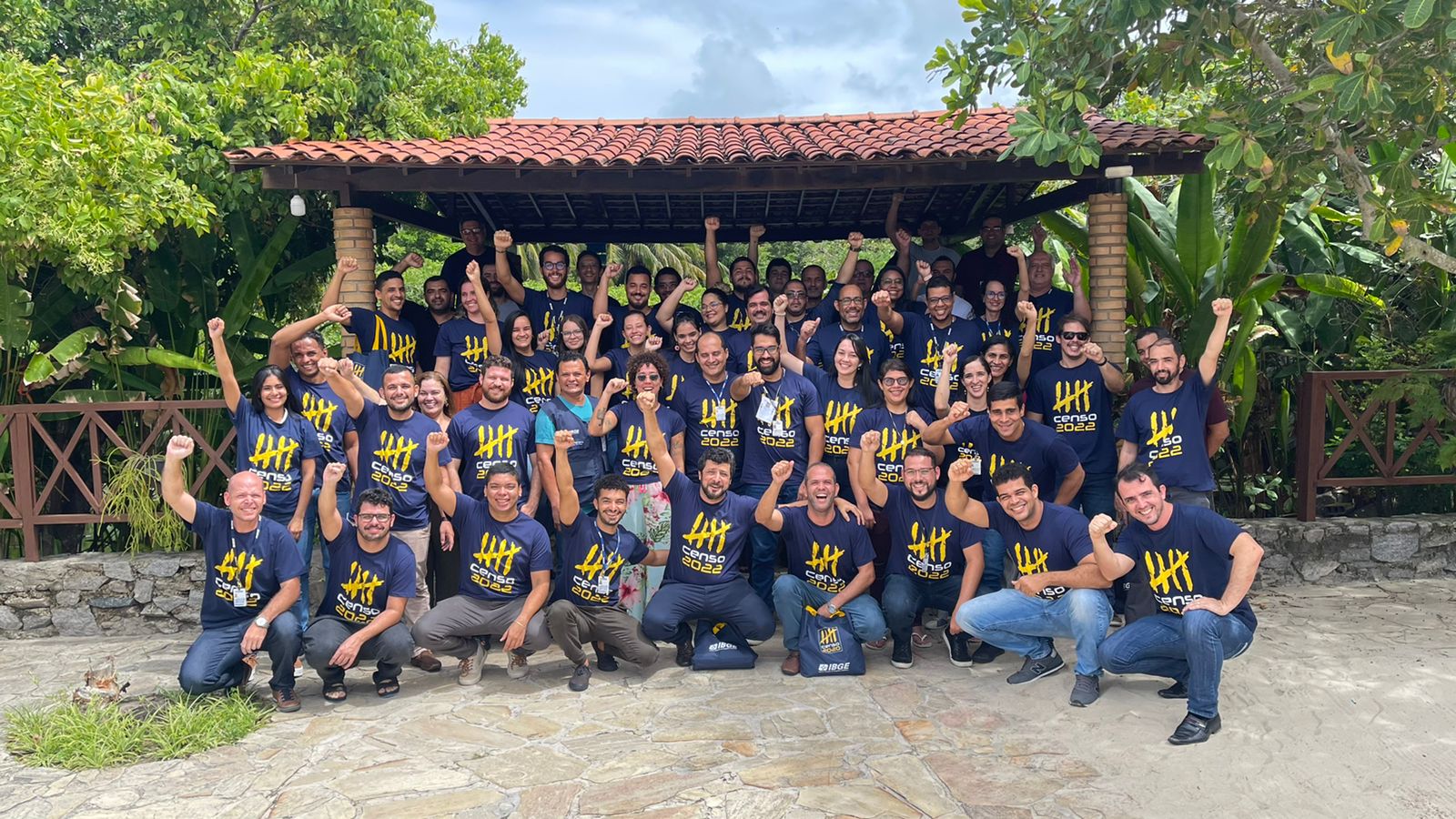 MUITO OBRIGADO!

82 2123-4200 / alagoas@ibge.gov.br